Information Technology Report

Mick Hanna
Supervisor, IT Support Services


ERCOT Public
February 2022
Incident Report Highlights
Service Availability – January 2021
Retail Market IT systems met all SLA targets
Market Data Transparency IT systems met all SLA targets
Retail Incidents & Maintenance – January 2021
1/23/2022 - SFO.
Non-Retail Incidents & Maintenance – January 2021. 
1/17/2022-1/21/2022 – SFO week.
ListServ Incidents & Maintenance – January 2021
None.
SLA Documents and Incident Reporting
https://www.ercot.com/services/sla/
2
MarkeTrak Performance
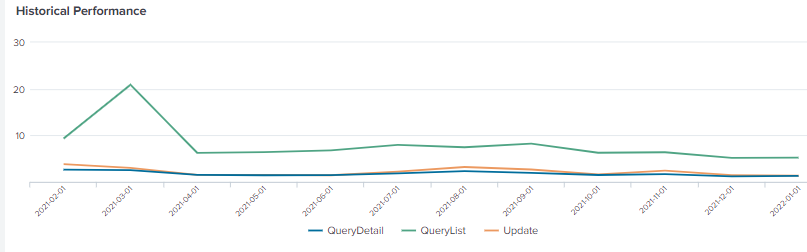 3
January ListServ Stats
763 Posts
383426 Recipients
TDTMS List
7 Posts
3 New Subscriptions
0 Unsubscribe
4